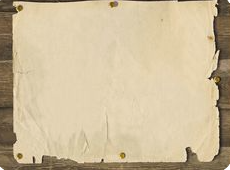 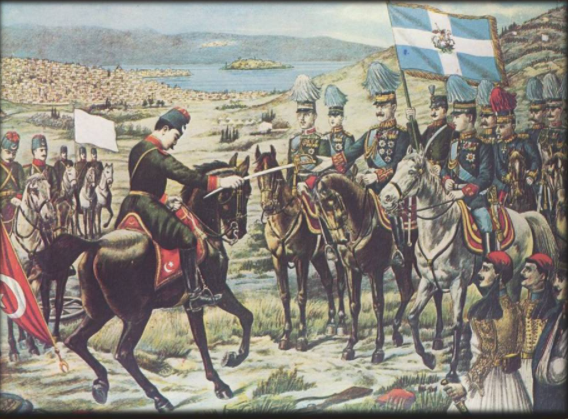 Οι βαλκανικοί πόλεμοι
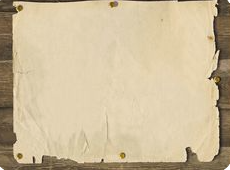 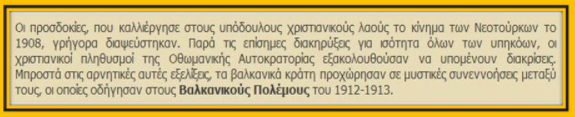 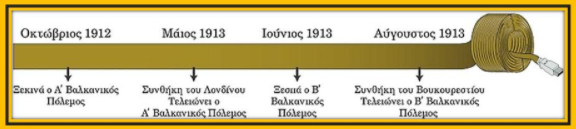 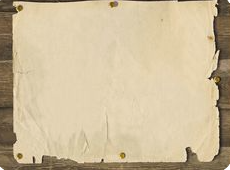 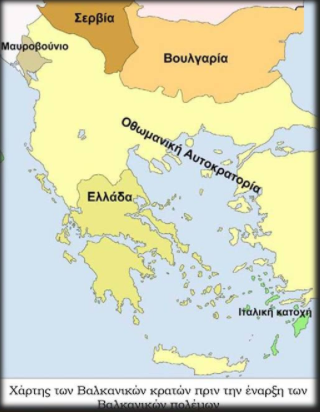 Παρόλο που οι Μεγάλες Δυνάμεις ήταν αντίθετες στην αλλαγή συνόρων, η Σερβία, η Βουλγαρία, το Μαυροβούνιο και η Ελλάδα συμμάχησαν εναντίον των Τούρκων και τους κήρυξαν τον πόλεμο, διεκδικώντας τα εδάφη που κατείχε η Οθωμανική Αυτοκρατορία στη Βαλκανική Χερσόνησο.
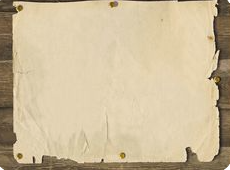 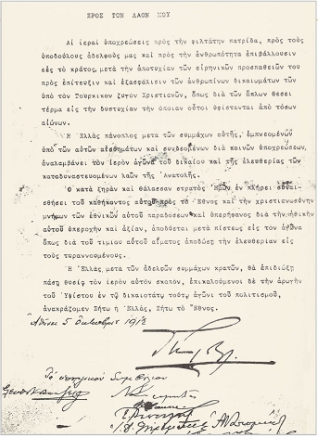 Ο Α' Βαλκανικός Πόλεμος ανάμεσα στους τέσσερις σύμμαχους βαλκανικούς λαούς και τους Τούρκους ξέσπασε τον Οκτώβριο του 1912.
Το διάγγελμα του βασιλιά Γεωργίου Α', με το οποίο κηρύχθηκε ο πόλεμος εναντίον της Οθωμανικής Αυτοκρατορίας. Το διάγγελμα υπογράφει μεταξύ άλλων και ο πρωθυπουργός Ελευθέριος Βενιζέλος
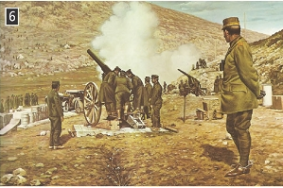 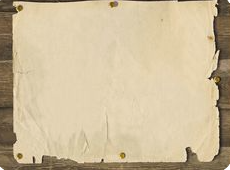 Η Ελλάδα είχε φροντίσει έγκαιρα να οργανώσει και να εξοπλίσει τα στρατεύματά της, εκπαιδεύοντας τους στρατιώτες και παραγγέλλοντας νέα πυροβόλα, τουφέκια καθώς και πυρομαχικά.
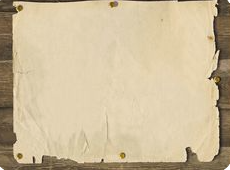 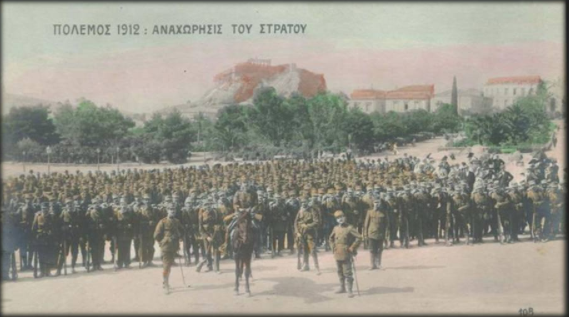 Ο ελληνικός στρατός, που ενισχύθηκε με αρκετούς εθελοντές Έλληνες και Φιλέλληνες, με αρχιστράτηγο τον διάδοχο του θρόνου Κωνσταντίνο, κινήθηκε προς δύο κατευθύνσεις: προς την Ήπειρο και τη Μακεδονία.
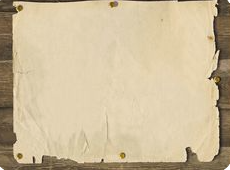 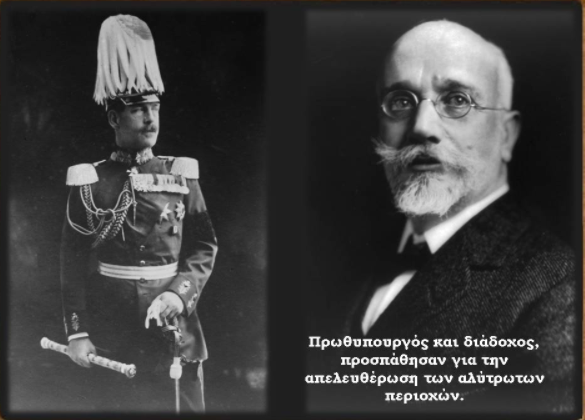 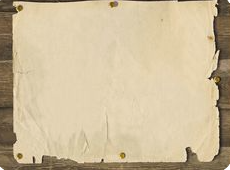 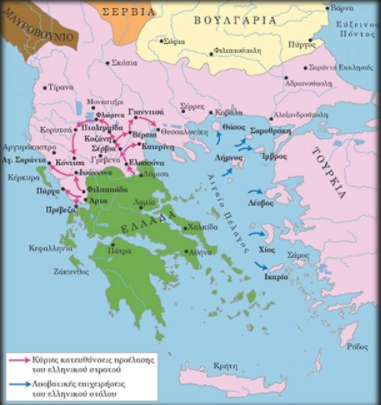 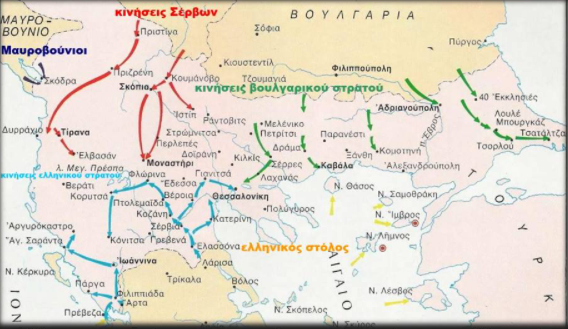 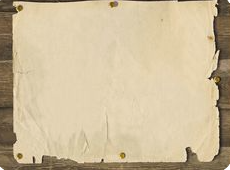 Με συντονισμένες και αιφνιδιαστικές κινήσεις τα ελληνικά στρατεύματα απελευθέρωσαν την Ελασσόνα και τη Δεσκάτη, ενώ μετά τη μάχη στο Σαραντάπορο μπήκαν στην Κοζάνη σε λιγότερο από μία εβδομάδα από την κήρυξη του πολέμου.
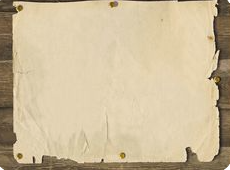 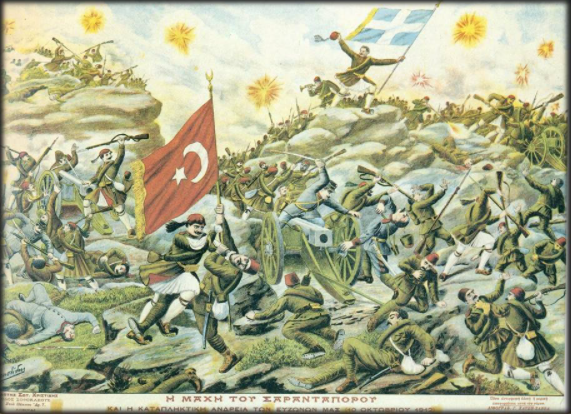 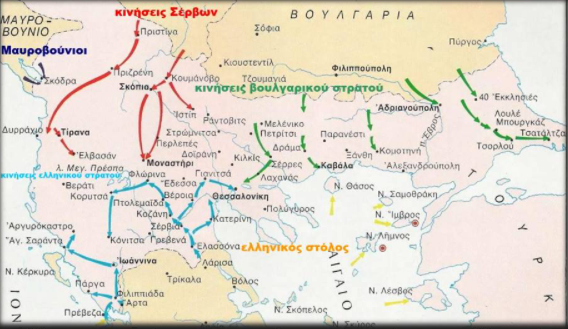 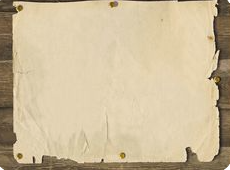 Για να μην καταλάβουν οι Βούλγαροι τη Θεσσαλονίκη, ο ελληνικός στρατός, με εντολή του πρωθυπουργού Βενιζέλου, στράφηκε αμέσως προς την πρωτεύουσα της Μακεδονίας.
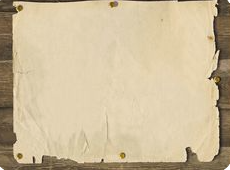 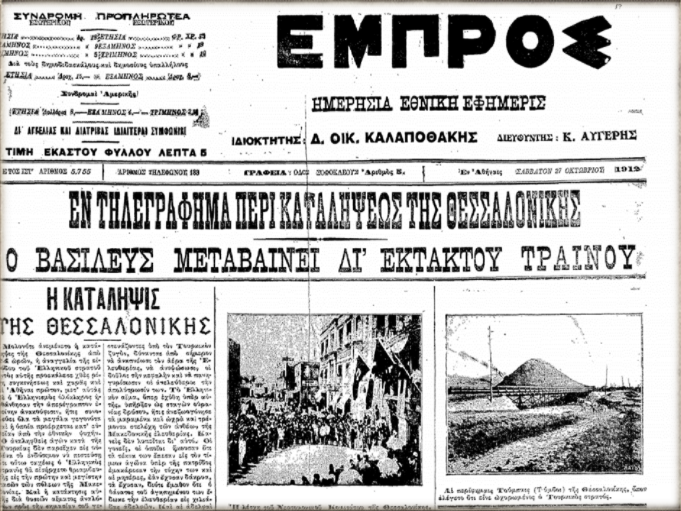 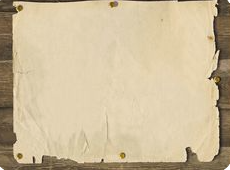 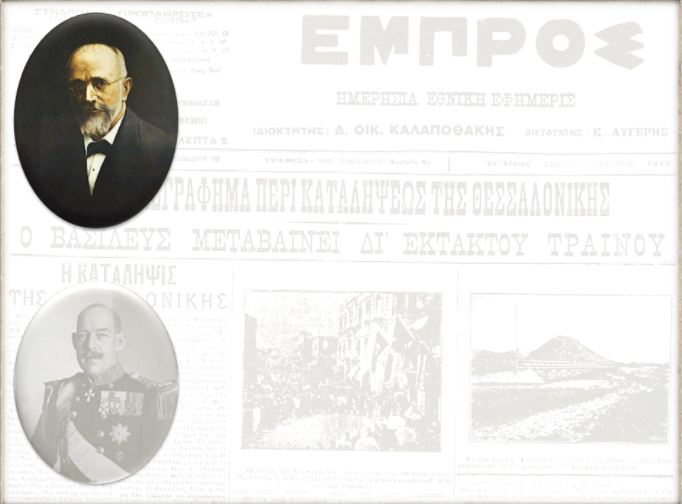 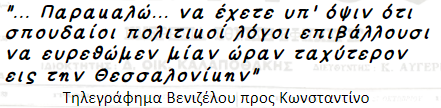 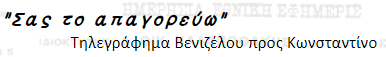 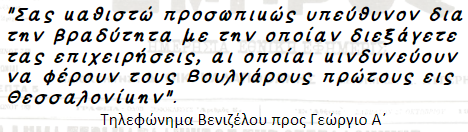 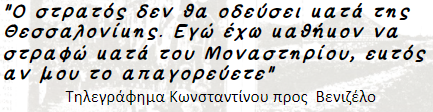 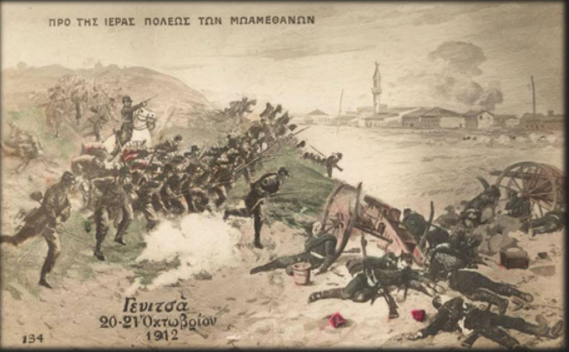 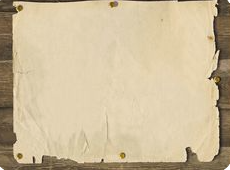 Η απελευθέρωση της Θεσσαλονίκης κρίθηκε σε αποφασιστική μάχη στα Γιαννιτσά (19-20 Οκτωβρίου 1912), η οποία έληξε με νίκη των Ελλήνων.
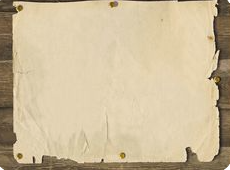 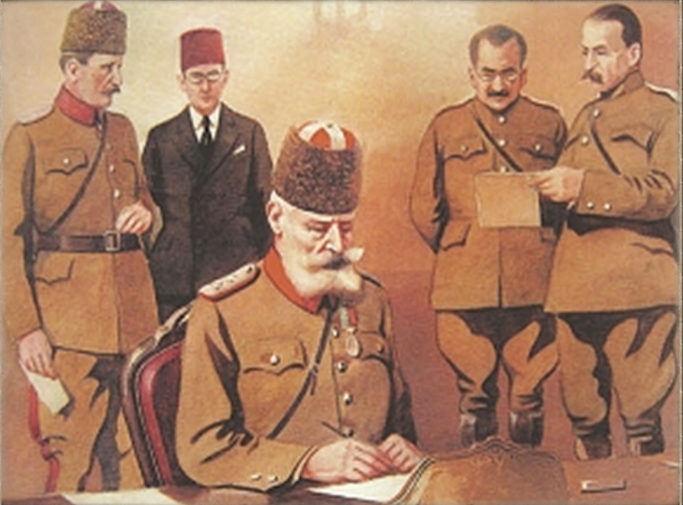 Αργά το βράδυ της 26ης Οκτωβρίου 1912 ο Οθωμανός διοικητής της πόλης Χασάν Ταχσίν Πασάς υπέγραψε το Πρωτόκολλο παράδοσης της Θεσσαλονίκης στους Έλληνες.
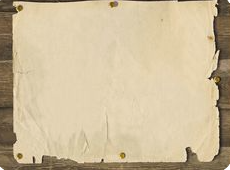 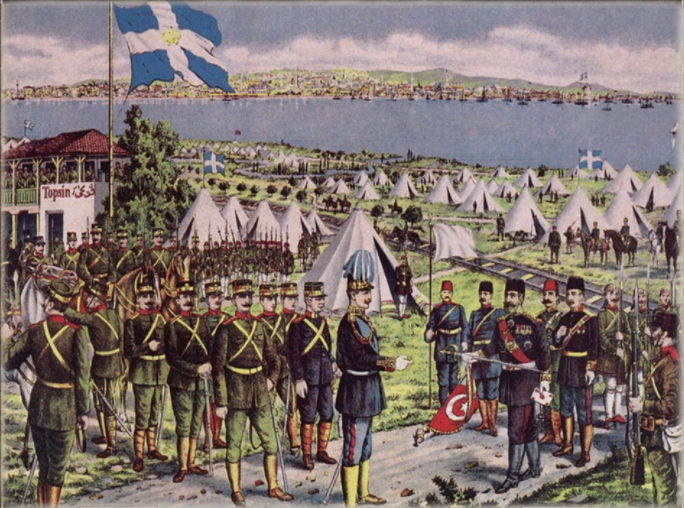 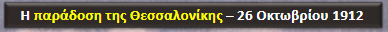 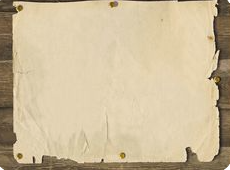 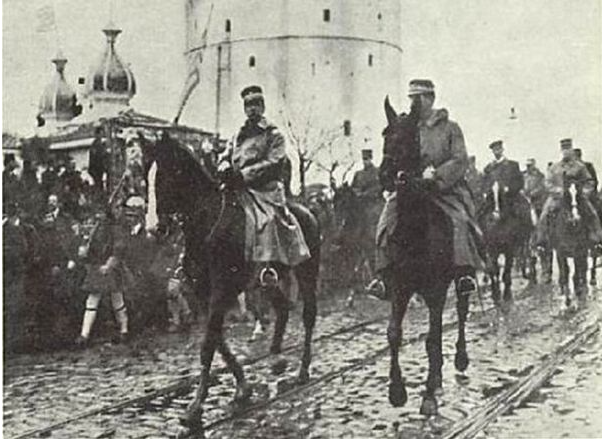 Δύο μέρες αργότερα ο διάδοχος Κωνσταντίνος και τμήματα του ελληνικού στρατού μπήκαν στην πόλη και έγιναν δεκτοί με ενθουσιασμό.
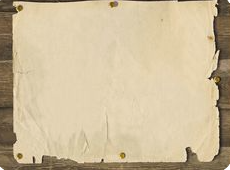 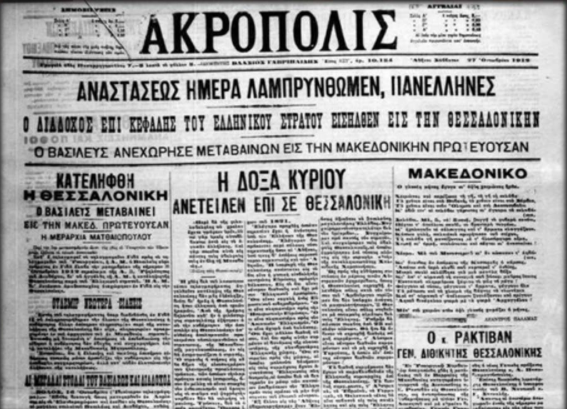 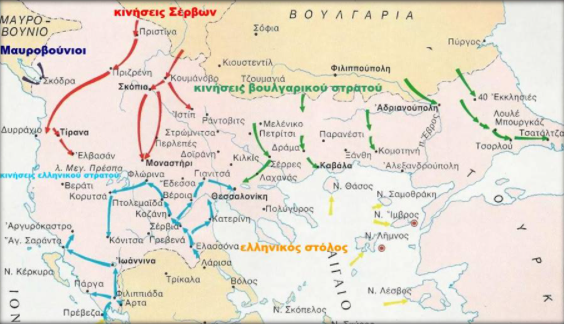 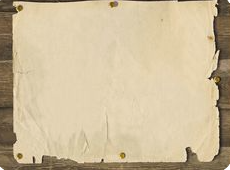 Αλλά και στην περιοχή της Ηπείρου οι Έλληνες στρατιώτες απελευθέρωσαν σημαντικές πόλεις, όπως τα Ιωάννινα και προχώρησαν προς τη Βόρεια Ήπειρο.
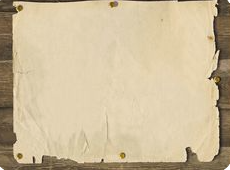 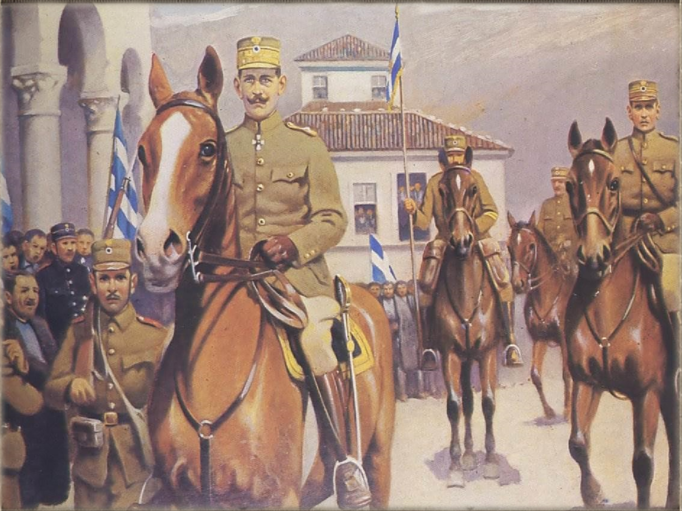 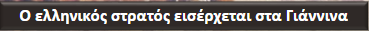 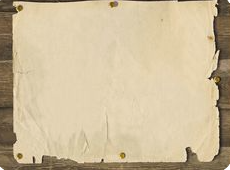 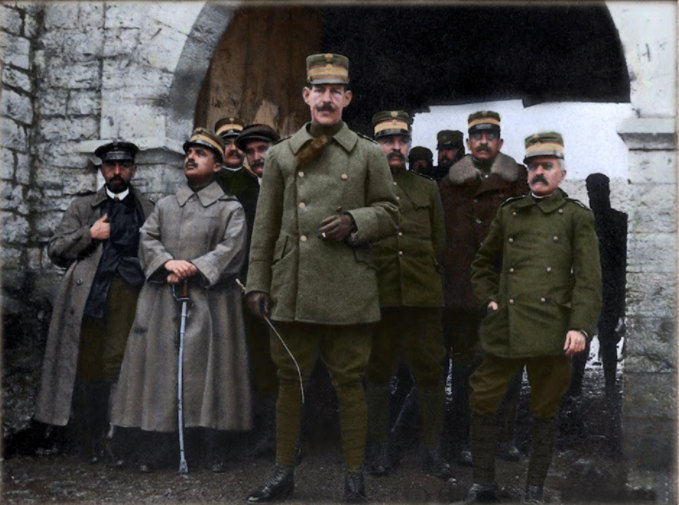 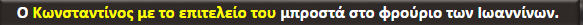 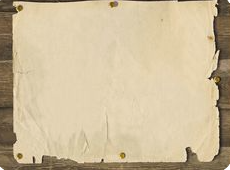 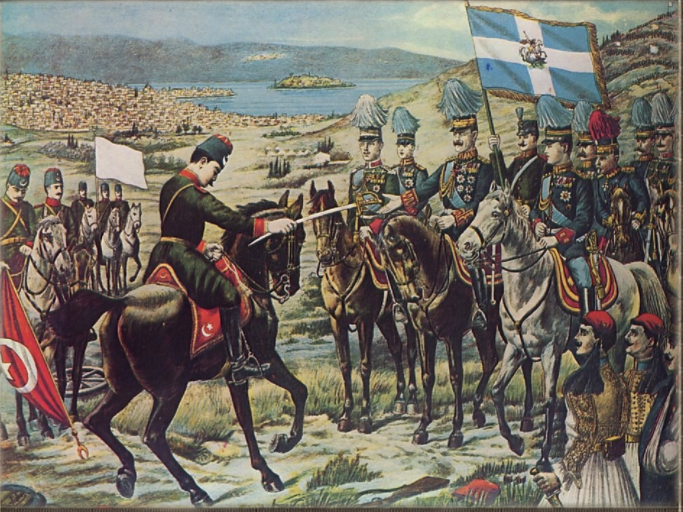 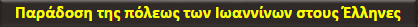 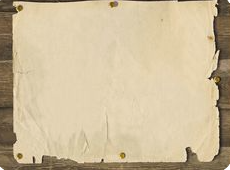 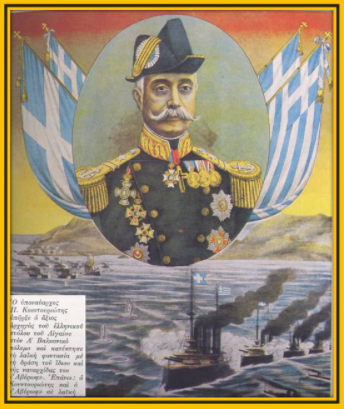 Ταυτόχρονα ο στόλος, με αρχηγό το ναύαρχο Κουντουριώτη, κατάφερε να εμποδίσει τη μεταφορά τουρκικών στρατευμάτων από τη Μικρά Ασία και απελευθέρωσε πολλά νησιά του Ανατολικού Αιγαίου.
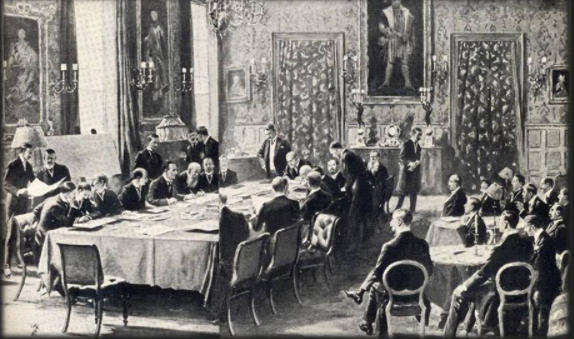 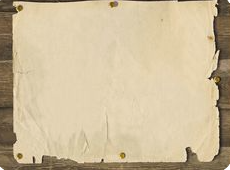 Τον Μάιο του 1913 ο Α' Βαλκανικός Πόλεμος τερματίστηκε με συνθήκη που υπογράφηκε στο Λονδίνο, ύστερα από μεσολάβηση των Μεγάλων Δυνάμεων.
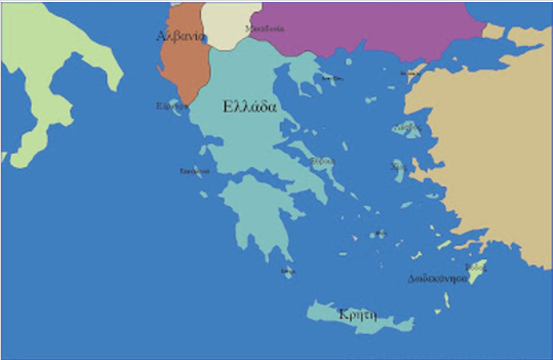 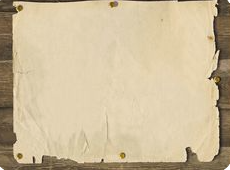 Η Τουρκία είχε νικηθεί και αποχώρησε οριστικά από τα Βαλκάνια. Παραιτήθηκε επίσης από τα δικαιώματά της στην Κρήτη.
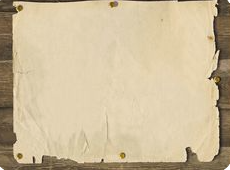 Όμως η ρύθμιση των συνόρων ανάμεσα στα βαλκανικά κράτη προκάλεσε τον Β' Βαλκανικό Πόλεμο, τον Ιούνιο του 1913.
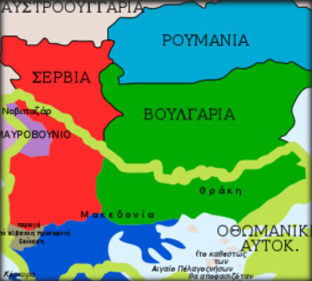 Η Βουλγαρία δεν έμεινε ικανοποιημένη από τα εδάφη που κέρδισε, γι' αυτό ήρθε σε σύγκρουση με τους πρώην συμμάχους της, την Ελλάδα και τη Σερβία.
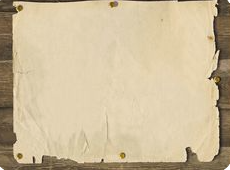 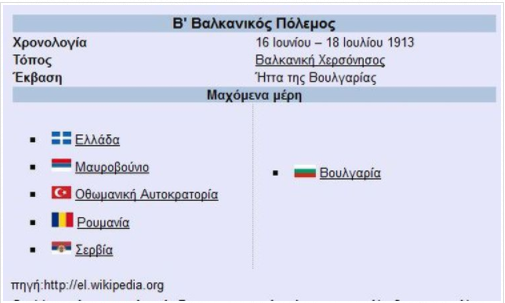 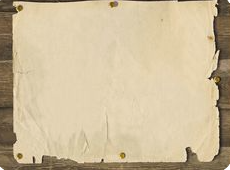 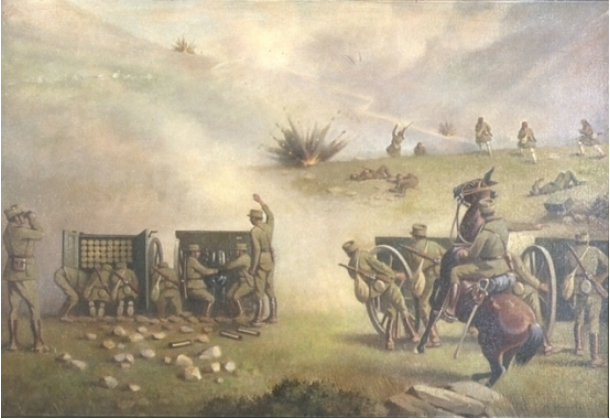 Ο ελληνικός στρατός κέρδισε σημαντικές νίκες και κατέλαβε την υπόλοιπη Κεντρική καθώς και την Ανατολική Μακεδονία. Ο Β' Βαλκανικός Πόλεμος έληξε το καλοκαίρι του ίδιου χρόνου με ήττα της Βουλγαρίας.
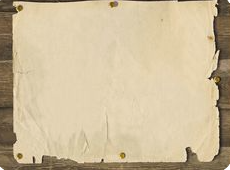 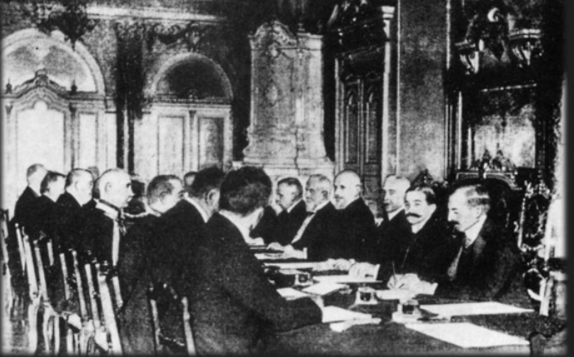 Τα ελληνοβουλγαρικά σύνορα καθορίστηκαν με τη Συνθήκη του Βουκουρεστίου.
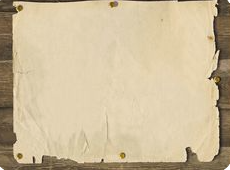 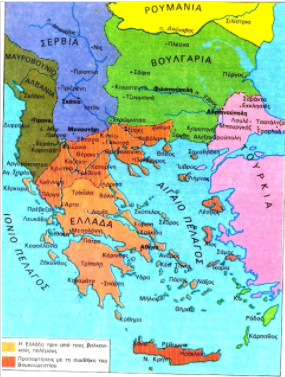 Ολόκληρη η Ανατολική Μακεδονία δόθηκε στην Ελλάδα ενώ οι Βούλγαροι κράτησαν τη Δυτική Θράκη. Η Βόρεια Ήπειρος, με την επιμονή των Μεγάλων Δυνάμεων, παραχωρήθηκε στην Αλβανία, που τότε δημιουργήθηκε ως κράτος.
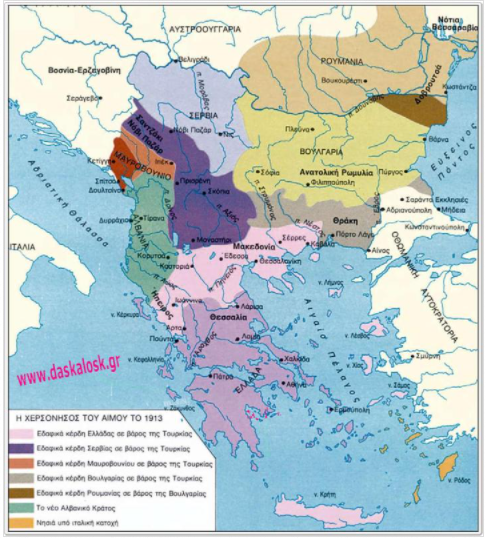 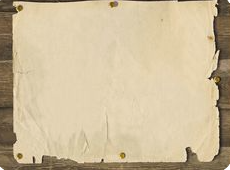 Μετά τους νικηφόρους Βαλκανικούς Πολέμους το ελληνικό κράτος διπλασίασε σχεδόν την έκτασή του, περικλείοντας στα σύνορά του πολλές από τις αλύτρωτες περιοχές (Ήπειρο, Μακεδονία, Κρήτη και τα νησιά του Ανατολικού Αιγαίου). Αλλά και ο πληθυσμός της χώρας αυξήθηκε θεαματικά.
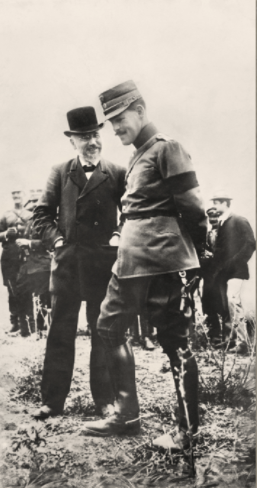 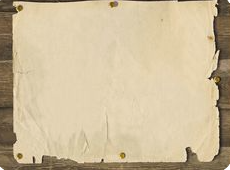 Οι συντονισμένες προσπάθειες και η συνεργασία του πρωθυπουργού Βενιζέλου με τον αρχιστράτηγο Κωνσταντίνο είχαν καρποφορήσει.
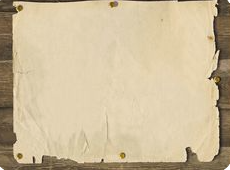 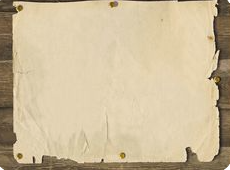 Ερωτήσεις:
1.Πότε ξεκίνησε ο Α΄ Βαλκανικός Πόλεμος; Ποιες χώρες συμμετείχαν ; Σε ποια κατάσταση  ήταν η Ελλάδα;
 
2.Ποιος ηγούνταν του ελληνικού στρατού στον πόλεμο; 
 
3.Πότε και πώς ελευθερώθηκε η Θεσσαλονίκη;
 
4.Ποιες άλλες επιτυχίες σημείωσε ο ελληνικός στρατός μετά τη Θεσσαλονίκη;
 
5.Πότε τερματίστηκε ο Α΄ Βαλκανικός Πόλεμος;  Τι προέβλεπε η Συνθήκη του Λονδίνου;
 
6.Γιατί έγινε ο Β΄ Βαλκανικός Πόλεμος; Ποιοι συμμετείχαν σ? αυτόν; Ποια ήταν η έκβασή του;
 
7.Τι προέβλεπε η Συνθήκη του Βουκουρεστίου;
 
8.Ποια ήταν τα κέρδη της Ελλάδας από τους δύο Βαλκανικούς Πολέμους;